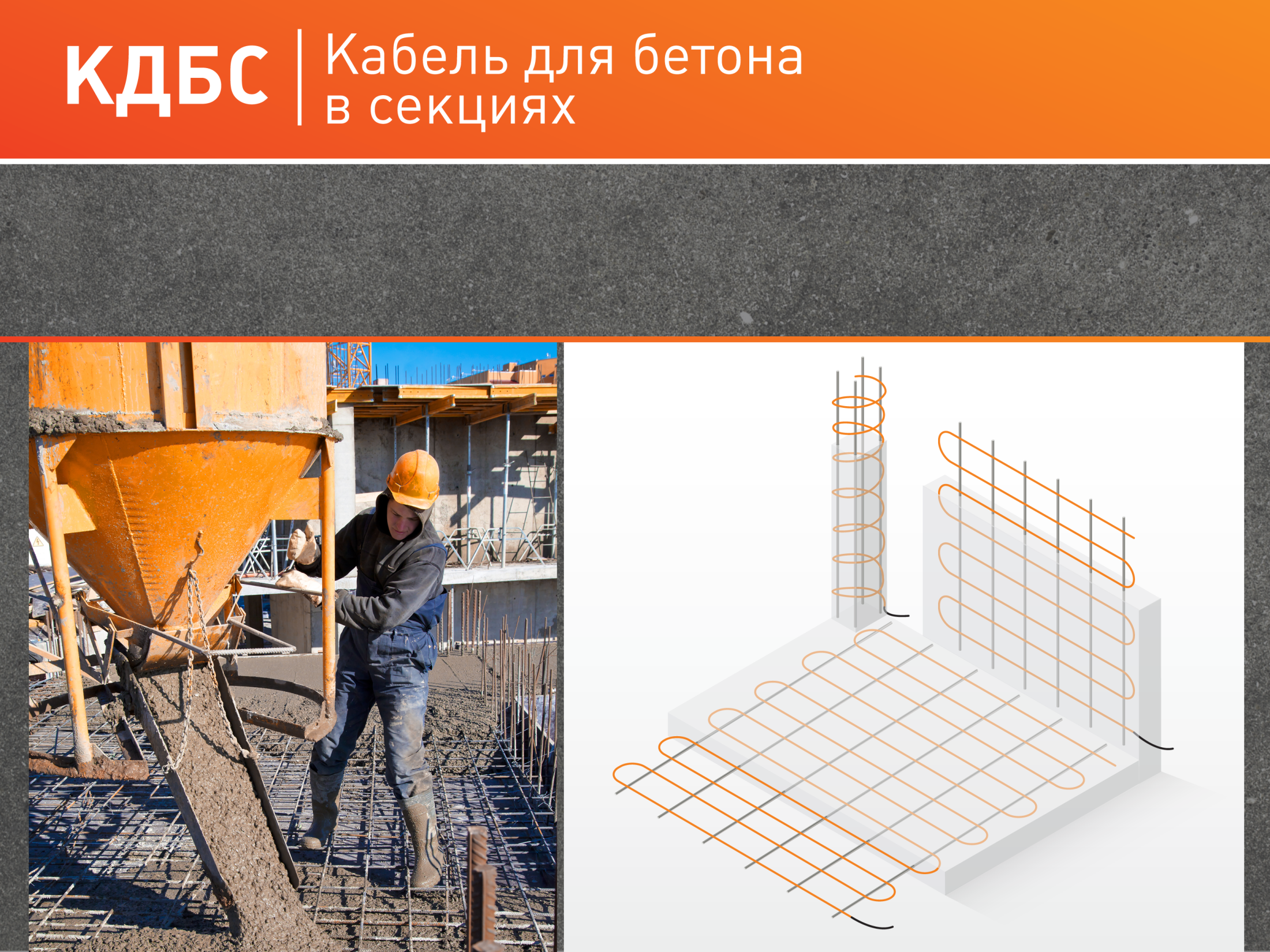 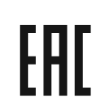 Нагревательный  кабель КДБС специально разработан для ускорения застывания бетона при строительстве зданий и сооружений.
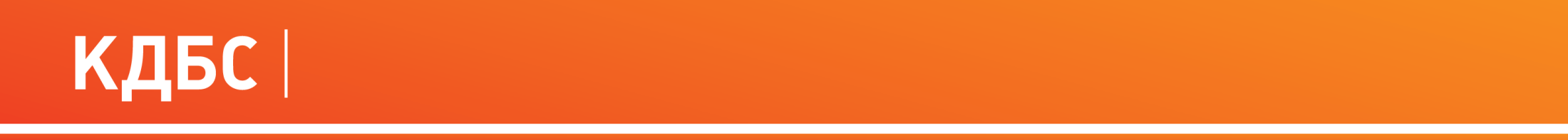 назначение
Кабельные секции КДБС обеспечивают возможность проведения монолитно-строительных работ круглый год.

Нагревательный кабель КДБС это –

1. самый эффективный способ прогрева бетона;
2. быстрое и равномерное застывание бетона при низких температурах;
3. простой и легкий монтаж без использования трансформатора и дополнительного дорогостоящего оборудования.
Принцип действия-
Нагревательный кабель раскладывается на арматуре объекта, подлежащего заливке бетоном. После заливки бетона в опалубку, кабель подключают к сети электропитания. Кабель КДБС, проявляя свои нагревательные свойства, сушит бетон необходимое время, исходя из условий эксплуатации и размеров бетонной конструкции. После высушивания кабель отключают от сети питания, обрезают концы и оставляют внутри бетонной конструкции.
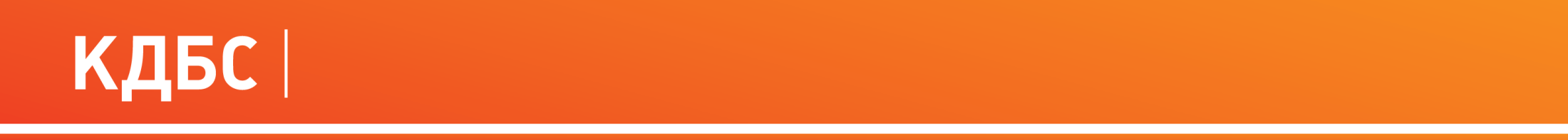 Ассортимент
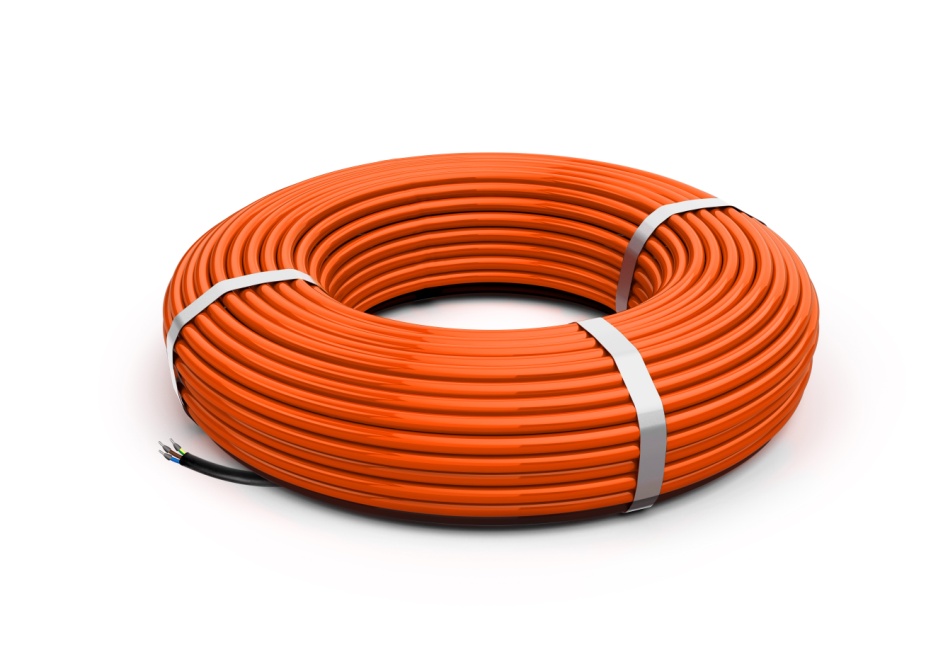 Секция КДБС состоит из двухжильного кабеля, соединенного с установочным проводом. Кабель с одной стороны соединен с  установочным проводом при помощи соединительной муфты, а с другой стороны имеет концевую муфту. Муфты обеспечивают герметичность соединения.
Кабель КДБС поставляется в секциях.
Ассортимент:
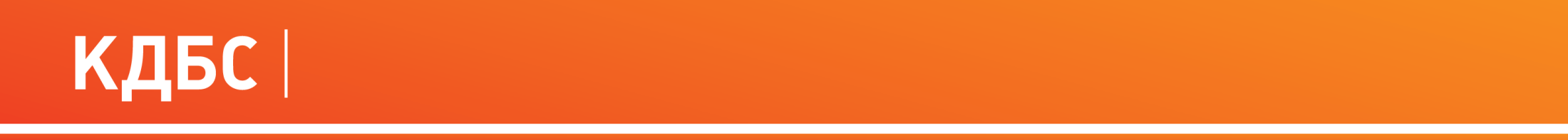 Конструкция и комплектация
Комплектация:
Конструкция секций нагревательных кабельных КДБС 40 Вт/м, 220 В:

Кабель КДБС длиной от 10 до 150м;
Провод установочный УДБ  (длина 2м);
(установочный провод УДБ 3 имеет разные сечения: 1,5; 2,5 и 4,0 мм2 в зависимости от мощности секции);
3.  Муфты соединительная  и концевая
на основе термоусаживающихся 
трубок (соединительная МС-126-01,
концевая МК-126-01).
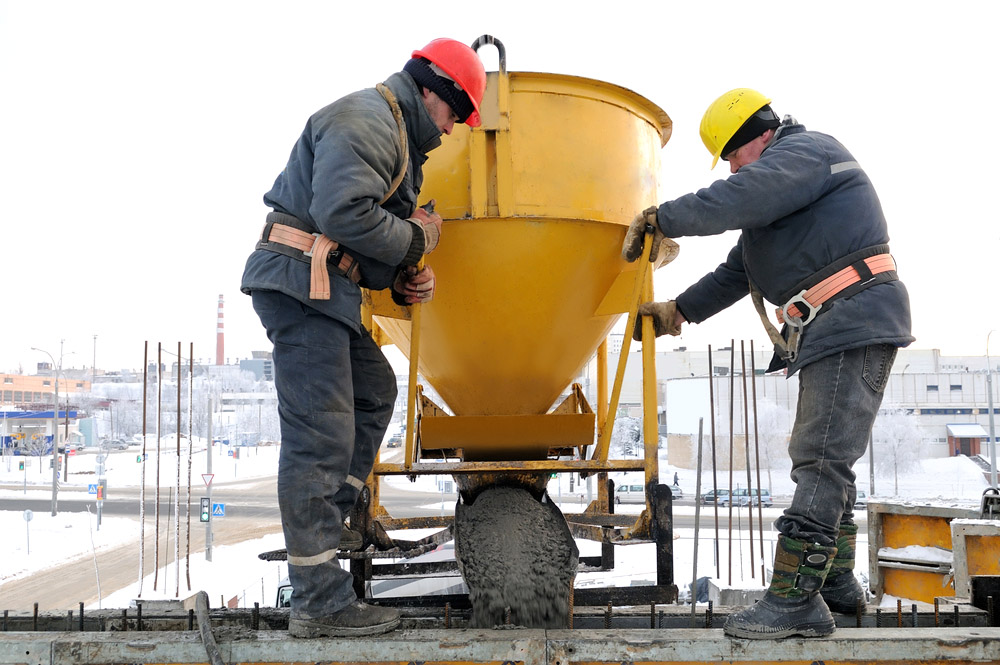 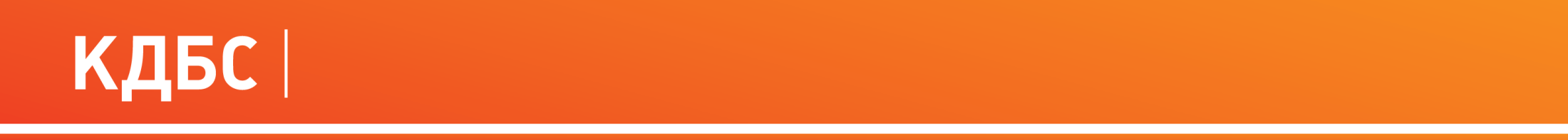 Технические характеристики
Бетон - строительный материал, требовательный к температуре окружающей среды во время заливки и затвердевания, особенно в зимний период. 
Применение кабеля КДБС позволяет существенно расширить «климатические рамки» строительства. 
Для кабеля подобранны оптимальные технические характеристики, обеспечивающие сохранение необходимых свойств и форм бетонных конструкций.
Технические характеристики
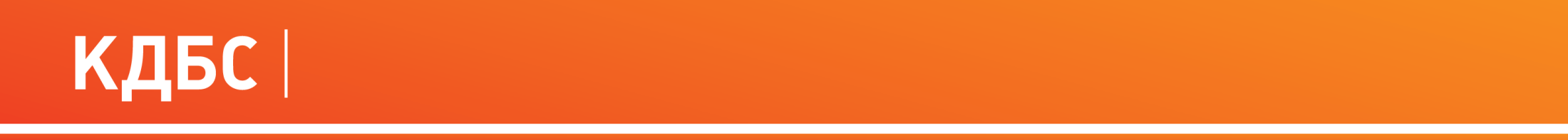 Конкурентное окружение
На рынке существует несколько торговых марок кабелей для ускорения застывания бетона, однако производителей гораздо меньше. Компании «ССТ», «Fenix», «Kima» имеют собственные производственные мощности и торговые марки кабелей для ускорения застывания бетона.
Основные конкуренты:
Ebeco (Швеция)
Fenix (Чехия)
Kima (Швеция)
Cramo (Финляндия)
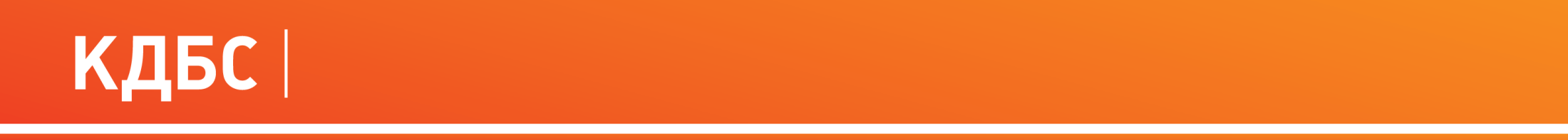 Преимущества
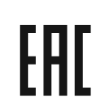 Продукт от крупнейшего в Европе производителя бытовых и промышленных систем электрообогрева.
1
2
Качество мирового стандарта. «CCТ» является экспортером продукции более, чем  в 30 стран мира.
3
Надежность и безопасность систем подтверждается 100% контролем качества продукции
4
КДБС – специально разработанный кабель, обеспечивающий быстрое и равномерное застывание бетона при низких температурах
5
Мы предлагаем самый широкий ассортимент продукции по лучшей цене на рынке.
Рекламно-маркетинговая поддержка и обучение
6
Компания  ССТ имеет широкую дилерскую сеть по всей России и СНГ с постоянными складскими запасами.
ООО «ССТ» осуществляет полное гарантийное сопровождение продукции.
7
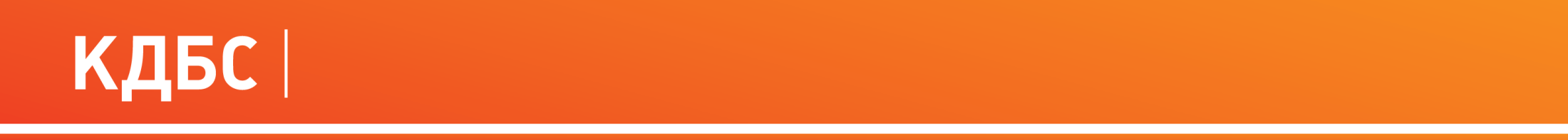 Кабель для бетона в секциях
СПАСИБО ЗА ВНИМАНИЕ!!!
Производитель ООО «Специальные cистемы и технологии»

www.sstprom.ru
Тел.: +7 (495) 728-80-80факс:+7 (495) 780-70-13Мытищи, Московская область,Проектируемый проезд 5274, стр.7
Горячая линия “ССТ”: 8-800-77540-42(Звонки по России бесплатно)